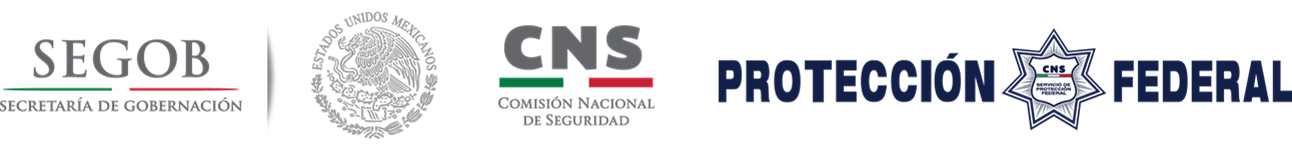 Tercer año de actividades del Cine - Club del Servicio de Protección Federal, iniciamos con la película:

La novia de Siria
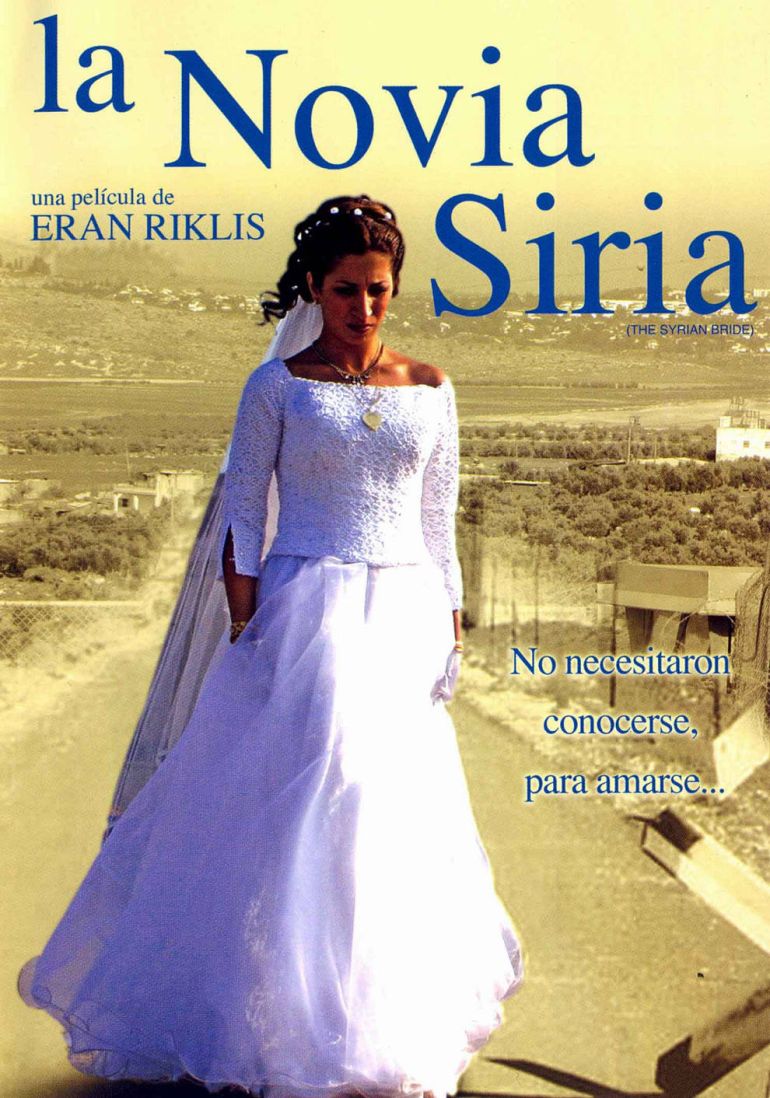 Sinopsis: Mona, de origen druso, debe viajar a Siria para concretar los detalles del matrimonio que sus padres concertaron entre ella y su primo, una estrella de la TV. Mona se muestra remisa porque sabe que una vez allí nunca más podrá volver a ver a su familia que vive en los Altos del Golán.
Te esperamos el 7 de febrero de 2018 de 15:20 a 17:10 horas

Auditorio de Miguel Ángel de Quevedo No. 915,  Colonia El Rosedal, Delegación Coyoacán
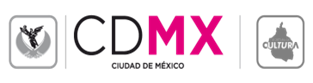 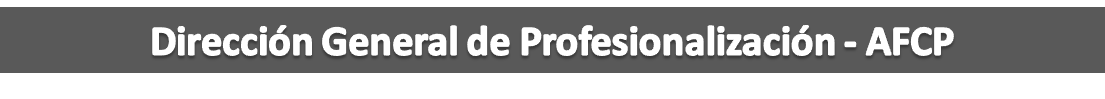